PARTIUMI KERESZTÉNY EGYETEM
KÖZGAZDASÁGTUDOMÁNYI KARNAGYVÁRAD
Gazdasági és PÉNZÜGYI Elemzés11.
Dr. Tarnóczi Tibor
A pénzügyi elemzés kerete
A vállalkozás pénzügyeinek elemzése elsősorban a vezetés, a menedzsment számára biztosítja a döntéshozatalhoz szükséges információt, segíti a hatékonyabb és eredményesebb döntéshozatalt.
A jó döntések hozzájárulnak az eredményes gazdálkodáshoz, és lehetővé teszik azon irányítási intézkedések megtételét, amelyek biztosítják, hogy a vállalkozás stratégiai és az operatív terveinek megfelelően tudjon működni.
Az elemzés által levont következtetések szabják meg a cselekvés irányát és segítik a hatékony gazdálkodást.
2
Pénzügyi elemzés
A pénzügyi elemzés a gazdasági elemzés egy részterülete.
A pénzügyi elemzés célja információszerzés a vállalkozás működéséről, vagyoni, pénzügyi és jövedelmi helyzetéről, azokról a folyamatokról, eredményekről és problémákról, amelyek a vállalkozást jellemzik.
3
A pénzügyi elemzés
A vállalkozások gazdálkodásáról, vagyoni, pénzügyi és jövedelmi helyzetéről, azokról a gazdasági folyamatokról, eredményekről és problémákról, amelyek a vállalkozást jellemzik pénzügyi elemzéssel lehet információt szerezni. A pénzügyi elemzés olyan eljárások, vizsgálati módszerek felhasználásával történik, amelyek alkalmasak a vállalkozások vagyonának (az eszközöknek) és tőkéjének (a forrásoknak), illetve eredményének vizsgálatára, hatékonyságának, pénzügyi teljesítőképességének kifejezésére, minősítésére. (Béhm, 1998)
4
A pénzügyi elemzés …
esetén is ügyelni kell arra, hogy egymással csak tartalmilag azonos mutatók összehasonlításának van értelme.
alapját az összehasonlítás képezi, amely lehet időbeli és térbeli.
általános tendenciák kifejezésére alkalmas is, ezért mutatók számításához megfelelő hosszúságú időtáv kell, hogy rendelkezésre álljon.
A több éves adatbázis a dinamikus összehasonlítást is lehetővé teszi.
5
A viszonyítás alapját képezhetik
a korábbi évek mutatói,
az ágazatra jellemző, országos átlagok vagy képzett mutatók,
a hasonló nagyságú és adottságú vállalat(ok) adatai,
a régióra jellemző mutatók,
a pénzintézetek által biztosított adatok stb.
6
Az elemzés lehet
Átfogó elemzés: Általában csak a változás mértékét és irányát kifejező mutatókat tartalmazza, az azt kiváltó okok kevésbé részletezettek.
Értékmutatókon alapuló elemzés: A statisztikai és beszámolóból vett szöveges információkat is felhasználja, az ok-okozati összefüggésekre is rávilágít.
Részletes elemzés: A beszámoló adatai alapján egy-egy terület részletes vizsgálata során az eltérések minden lényeges okát fel lehet tárni. Ezen elemzéshez érték és mennyiségi adatok egyaránt fel vannak használva.
7
A számviteli beszámoló
A vállalkozás számviteli kimutatása összefoglalja üzleti tevékenységeinek gazdasági következményeit. 
A vállalkozás számviteli rendszere biztosítja azt a mechanizmust, amelyen keresztül az üzleti tevékenységek mérhetők és pénzügyi kimutatásokba összesíthetők.
A pénzügyi kimutatások adatait üzleti elemzésre felhasználó közvetítőknek tudatában kell lenniük, hogy a pénzügyi kimutatások mind a cég üzleti tevékenysége mind a számviteli rendszere által befolyásoltak.
8
A számviteli beszámoló jellemzője
A számviteli törvény alá tartozó vállalkozások pénzügyi kimutatásainak egyik alapvető jellemzője, hogy azok esedékesség alapú mintsem pénzalapú könyvelésen alapulnak.
Az esedékességi alapelvű könyvelés esetén az adózott jövedelem az elsődleges periodikus teljesítménymutató.
Az adózott jövedelem kiszámításához a gazdasági tranzakciók hatásait várható alapon és nem az aktuális pénzbeszedés és –kifizetés alapján rögzítik.
9
A számviteli beszámoló elemzése
A pénzügyi elemzés során megfelelően értelmezhető eredményhez csak akkor juthatunk, ha a beszámolót mindenre kiterjedően, részletesen elemezzük.
A kiragadott részek elemzése félrevezető következtetések levonásához vezethet.
10
Pénzügyi elemzés - Holizmus
Holisztikus szemlélet az összetett dolog vizsgálatánál nem éri be az alkotórészek analitikus elkülönítésével, mert a dolog egészét többnek tekinti, mint részeinek  összességét.
A problémák holisztikus megközelítése elkerülhetetlen, s mivel ebben a vállalati rendszerben minden mindennel összefügg, nincs olyan terület, amely kimaradhatna.
A vállalkozás alapos megismerése, a benne lévő összefüggések feltárása igen összetett dolog.
11
Pénzügyi elemzés – Holisztikus szemlélet
A holisztikus szemlélet hiányában nincs rendszerszemléletű ok-okozati elemzés, nem látjuk át, hogy a különböző pénzügyi/ gazdasági problémák hogyan fonódnak össze egy rendszerré.
A holisztikus szemlélet megköveteli, hogy a jelenségek ok-okozati összefüggéseit megismerjük, feltárjuk, s a problémák megoldását az okokra irányítsuk.
Az okok feltárása az alapja a problémák megelőzésének.
12
A pénzügyi mutatószámok
A pénzügyi mutatókkal történő elemzés a pénzügyi kimutatások adatai közötti numerikus kapcsolatok meghatározása és értelmezése.
Egy abszolút szám nem hordoz túl sok jelentést, de más hozzákapcsolt információk segítségével az abszolút adatok jelentése érthetőbbé tehető.
A mutatók használatának célja a vállalkozás jövedelmezőségének, pénzügyi helyzetének és működési hatékonyságának vizsgálata.
13
A mutatók használatának előnyei
Hasznos eszköze a pénzügyi kimutatások elemzésének.
Leegyszerűsíti, összefoglalja a számviteli adatokat, és érthetőbbé teszi azokat.
Segítséget nyújt a pénzügyi előrejelzésben.
Megkönnyíti a cégek közötti és a cégen belüli összehasonlításokat.

A mutatóelemzés jól használható az üzleti vállalkozások erősségeinek és gyengeségeinek megtalálásában.
A gyengeségek azonosítása segítségünkre lehet a gyengeség okainak meghatározásában.
14
A pénzügyi mutatószámok rendszere
Mérlegelemzés
Likviditási mutatók
Adósság- és hitelképességi mutatók
Eredménykimutatás elemzése
Az eredménykategóriákhoz kapcsolódó mutatók
Mérleg és eredménykimutatás együttes elemzése
Jövedelmezőségi mutatók
Hatékonysági mutatók
Tőkestruktúra mutatók
Finanszírozási erő
Növekedési ráták
Cash flow elemzés
15
A likviditási mutatók
A likviditási mutatók jelzést adnak a rövid távú kötelezettségeink fizetési képességéről.
Ezek a mutatók a rövid lejáratú eszközök és a rövid lejáratú kötelezettségek arányát vizsgálják, annak a mértékét mérik, hogy a cég rövid távon esedékes kötelezettségei mennyire vannak lefedve a rövid távú eszközök által.
A likviditási mutatók lényegében a fizetőképesség fokát tesztelik.
16
Általános likviditási mutató
A likviditás leggyakoribb mérőeszköze, amely az egy éven belül pénzzé konvertálható eszközöket hasonlítja az egy éven belül kifizetendő kötelezettségekhez.



A magas általános likviditási mutató jelzi a cég fizetőképességét, de jelezheti a készpénz vagy más rövid lejáratú eszközök nem-hatékony felhasználását is.
17
Általános likviditási mutató
Az általános likviditási mutató nem méri a cég rugalmasságát.
Magától értetődik, hogyha egy vállalkozás nagy pénztartalékokkal és sok piacképes értékpapírral rendelkezik, akkor az likvidebb, mint amelyiknek hatalmas készletei vannak, ezért az általános likviditási mutató nem nagyon megbízható jelzője a fizetőképességnek.
18
Likviditási gyorsráta
A likviditás szigorúbb tesztje, ami a rövid lejáratú kötelezettségeket a forgóeszközök és a készletek különbségéhez hasonlítja.


Tisztább mutató, mert figyelmen kívül hagyja azokat a forgóeszközöket, amelyek kevésbé likvidek, nevezetesen a készleteket.
Megmutatja, hogy a cég képes-e fedezni kötelezettségeit a rendelkezésére álló könnyebben pénzzé konvertálható eszközökből, ha az értékesítési bevételei jelentős mértékben esnének.
19
Likviditási gyorsráta
A viszonylag nagy mértékű készletmennyiség gyakran a rövid távú zavarok jelzője.
A vállalkozás túlbecsülheti az értékesítési lehetőségeit, ennek következtében túltermelés vagy túlzott alapanyagkészlet felhalmozása fordulhat elő, és így likvid eszközeinek jelentős része lassan mozgó készletekben kerülhet lekötésre.
20
Készpénz szintű likviditási mutató
a leglikvidebb forgóeszköznek, a pénzeszközöknek és a piacképes értékpapíroknak a rövid lejáratú kötelezettségekhez viszonyított arányát mutatja.
21
Pénzkonverzió
A pénzügyi menedzserek a napi tevékenységekhez szorosan kapcsolódó erőforrásként tekintenek a forgóeszközökre.
A forgóeszközöktől azt várják el, hogy a vállalat működési ciklusa alatt vagy egy éven belül - amelyik hosszabb - készpénzzé konvertálhatók legyenek.
A likviditás fogalom az eszközök készpénzzé történő transzformálásának rugalmasságát és átválthatóságát jelenti.
22
Forgótőke – Nettó forgótőke
forgótőke = forgóeszközök
nettó forgótőke =
	      forgóeszközök – rövid lejáratú kötelezettségek
A nettó forgótőke a forgóeszközöknek az a része, amelyet hosszú lejáratú kötelezettséggel vagy saját tőkével finanszírozunk.
A pozitív nettó forgótőke úgy is értelmezhető, hogy a cég valószínűleg képes lesz eleget tenni a pénzkövetelések összességének az év folyamán, vagyis fizetőképes, ami nem szükségképpen igaz, mivel a nettó forgótőke nem jelzi a likviditást pontosan, ugyanis csak a pénz és a rövid távú befektetések az igazán likvid eszközök.
23
Nettó forgótőke
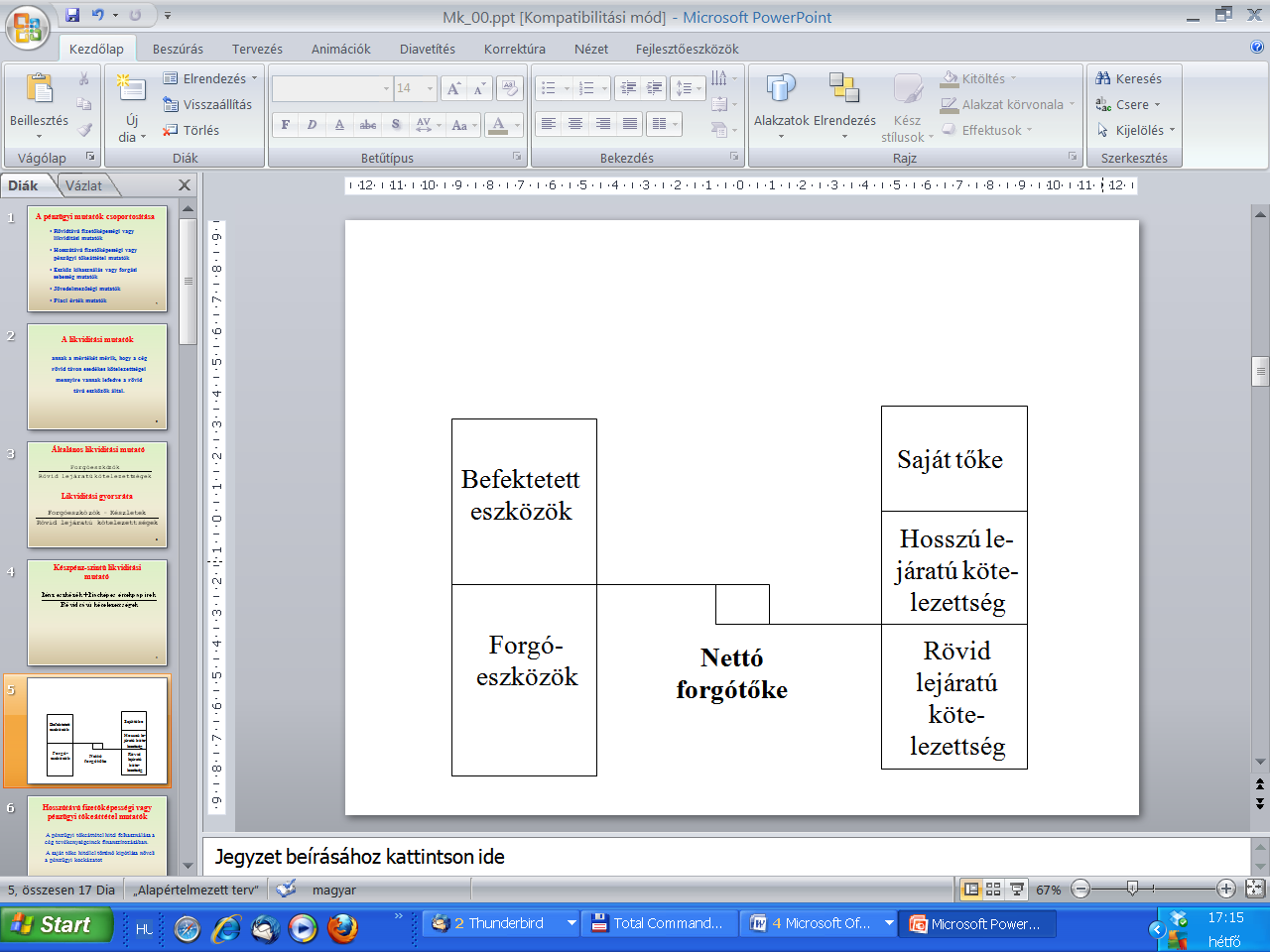 A nettó forgótőke változását nemcsak a forgóeszközök és a rövid lejáratú kötelezettségek változása idézheti elő, hanem a saját tőke és a hosszú lejáratú kötelezettségek, illetve a befektetett eszközök változása is.
24
Adósság- és hitelképességi mutatók
Ezek a mutatók a vállalkozás azon hosszú távú képességét mérik, hogy mennyire képes e távon fizetési kötelezettségeinek eleget tenni.
A saját tőke hitellel történő kipótlása pénzügyi kockázatot hoz létre.
A hosszú távú hitelek növelik azokat az állandó pénzügyi kötelezettségeket, amelyeknek a vállalatnak eleget kell tennie.
Azok vállalkozások, amelyek jól előrejelezhető és stabil működési pénzáramlással rendelkeznek biztonsággal vállalhatnak kötelezettséget több hitellel történő finanszírozásra, mint azok, amelyeknek magasfokú piaci bizonytalansággal kell szembenézniük.
25
Összes eladósodottság mutató
egy átfogó mutató és a kölcsönzött pénzösszegtől való függőséget úgy mutatja meg, hogy az összes rövid távú kötelezettséget is hitelként veszi figyelembe.


A mutató lényegében arra ad választ, hogy az eszközök milyen aránya (hány százaléka) van idegen tőkével, vagyis a hitelezők által finanszírozva.
26
Hitel visszafizetési képesség
Egy dinamikus fogalom, és az a vállalat jövedelmezőségének, az eszközök pénzzé konvertálási mutatójának és a hitelképességnek a függvénye.
A hosszabb lejárati idejű hitel általában kisebb visszafizetési kockázatot feltételez, mivel a menedzsment több lehetőséggel és hosszabb idővel rendelkezik, hogy működési tevékenyégéből összegyűjtse a visszafizetéshez szükséges forrásokat.
27
Adósság/saját tőke arány mutató
A (D/E) mutató azt jelzi, hogy az idegen tőke hányszorosa a saját tőke értékének.


A mutató elfogadható értéke ágazatonként eltérő lehet, például a kiegyensúlyozott pénz beáramlással rendelkező vállalkozások elviselnek magasabb adósság/saját tőke arány mutatót is, míg a ciklikus vállalkozások általában alacsonyabb mutató esetén értékelhetők kedvezőbben.
28
Saját tőke multiplikátor mutató
azt mutatja meg, hogy a vállalkozás a tulajdonosok által rendelkezésre bocsátott saját tőkével milyen eszközállományt (vagyont) volt képes létrehozni, vagyis hányszor sikerült megtöbbszöröznie a saját tőkéjét



'adósság/saját tőke arány'+1		(D/E + 1)
29
Hosszú távú adósság mutató
Egy cég tartozásai inkább a üzleti gyakorlatának, mintsem adósság menedzselési politikájának visszatükröződései.


A “hosszú lejáratú kötelezettségek+saját tőke” összeget a vállalkozás összes tőkésítésének is nevezik, és a pénzügyi menedzserek sokszor inkább erre fordítják a figyelmüket, mintsem az összes eszközre.
30
Kamatfedezeti mutató
Arra ad választ, hogy a vállalkozás mennyire képes a kamatait megfizetni működési jövedelméből.


A hosszú távú kölcsön nem visszafizetési esélye, egy viszonylag hosszú távú kockázat.
A rövid távú kockázat a kamatfizetéshez kapcsolódik. 
A kamatfizetési képességének méréséhez ki kell számolni, hogy a fizetendő kamat hányszorosát fedezi a működési eredmény.
A bankok legalább ötszörös kamat fedezeti értéket várnak el.
A magasabb mutató a jobb helyzetben lévő cégeknél fordul elő, amelyek viszonylag könnyen képesek kifizetni hitelezőiket.
Az alacsony kamatfedezeti mutató veszélyes helyzetet jelez, mivel a gazdasági tevékenység hanyatlása a vállalat működési eredményét a megfizetendő kamat alá csökkentheti, elvezetve a késedelmes fizetéshez, majd fizetésképtelenséghez.
31
Pénzfedezeti mutató
A vállalkozás más forrásokból is előteremthet pénzeszközöket (pl.: értékcsökkenés) a kamatfizetésre, de ez nem jelenti azt, hogy a problémák megoldódtak, csak elhalasztódtak.



A kamatfedezeti és a pénzfedezeti mutató alkalmazásával lehetnek problémák, mert a nevezőben nem vesz figyelembe más állandó kifizetéseket, mint például a lízingdíjak, a tőkevisszafizetés és az elsőbbségi részvények osztaléka.
32
Állandó kötelezettség fedezeti mutató
Állandó kötelezettség fedezeti mutató =



Az állandó kötelezettség (vagy a kamat-) fedezeti mutatóra hatással van az eszközök eredménytermelő képessége (hozama), az adósság/saját tőke arány mutató és az időszakonkénti hitelvisszafizetési arány.
Az eszközök hozamának nagyobb változékonysága nagyobb állandó kötelezettség fedezeti mutatót igényel és fordítva.
33
Állandó kötelezettség fedezeti mutató
A mutató csak korlátozottan használható fel a hitelkapacitás meghatározásában.
Egy adott időpontra vonatkozó olyan statikus mérőszám, amely nem tudja megfelelően mérni a kötelezettségek teljesítéséhez szükséges pénzáramlásokat.
Az eredménykimutatásból származó eredményérték nem ugyanaz, mint a nettó pénzáramlás.
A mutató hibásan tükrözi vissza egy problémákkal küzdő vállalat pénzügyi helyzetét, amikor is az eredmény csökken a kamat kötelezettség pedig nő.
Semmit sem mond a tőkepiacok helyzetéről, ugyanakkor tény, hogy a vállalkozások többsége esetén a mutató az üzleti ciklusok során szemmel láthatólag változik.
34